09 / Febrero 2016
Conformación de Subcomités Monitoreo Estratégico
Presenta:  Lcda. Marta Alicia de Magaña
Dirección Ejecutiva MCP-ES
Comité de Monitoreo Estratégico
La Directora Ejecutiva y Técnico de Monitoreo del MCP son parte de todos los subcomités
Comité de monitoreo Estratégico
La Directora Ejecutiva y Técnico de Monitoreo del MCP son parte de todos los subcomités
MCP-ES

Contribuyendo a la reducción significativa y sostenible del VIH, Tuberculosis y Malaria, a través de las subvenciones del Fondo Mundial
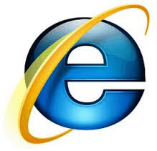 www.mcpelsalvador.com.org
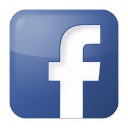 www.facebook.com/MCPES2002

@MCPElSalvador
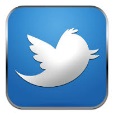